Unit one: Cause/effect essay
Objectives
By the end of this unit, students will be able to
write a three-body paragraph essay following the cause/effect pattern
Write an effective thesis statement expressing the focus of the essay (focus- on- causes essay/focus -on –effects or both)
Develop three coherent and cohesive body paragraphs using the transition signals of cause and effect pattern
Lesson 1: Introducing cause/effect essay
Overview 
    This type of academic essays aims to discuss the reasons (causes) and/or consequences (effects) of events (road accidents, pollution, world war II, etc), phenomena (social as divorce, political as governmental policies, economic as fall of markets, etc), and decisions (choosing a vegan diet, choosing a field of study)
Thesis statement 
 A strong thesis statement indicates whether the essay focuses on causes or on effects.
 Sometimes the thesis statement uses the words cause(s) or effect(s), but this is not necessary if either the cause or the effect is implied in the statement.
 A thesis statement sometimes includes a number, such as three causes or two effects, but this is also optional
Thesis statement: Example
Activity
Write strong thesis statement for each topic.

The causes of depression
------------------------------------------------------------------------------------------------------------------------------------------------------------------------------------
2. The effects of being a drug addict
------------------------------------------------------------------------------------------------------------------------------------------------------------------------------------
3. The causes of civil wars
------------------------------------------------------------------------------------------------------------------------------------------------------------------------------------
4. The effects of unemployment on society
------------------------------------------------------------------------------------------------------------------------------------------------------------------------------------
Structure 
In cause/effect essay two structures can be used: focus-on-cause or focus-on-effect.
Transition signals and connectors
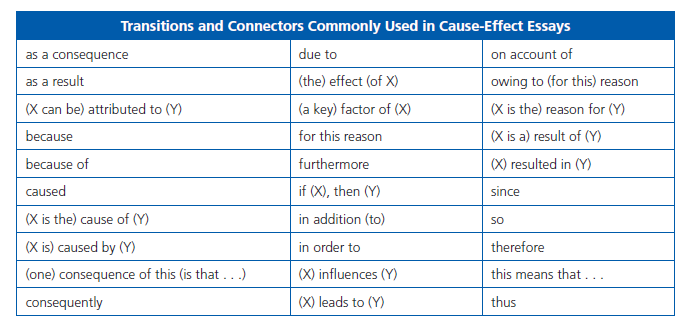 Test 1
Duration: 1h:30
Strategy: Group work
Topics: teacher’s suggestion (guided essay)
In groups of four, choose one of the following topics and write a three-body cause/effect essay.
The effects of anxiety on students’ achievement
The causes of early dropping out of school
The effects of being a lonely child in the family
The causes of failure in college